«Асканія-Нова»
Український науково-дослідний інститут           тваринництва степових районів
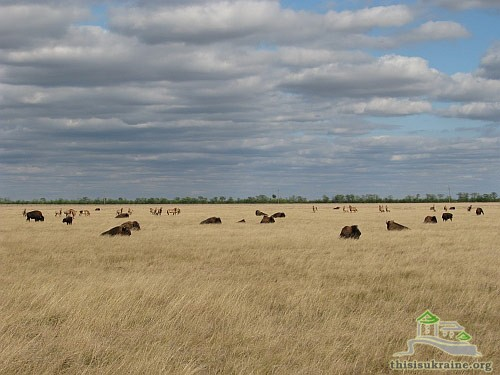 Асканія-Нова біосферний заповідник ім.Ф.Фальц-Фейна
* Рік заснування: 1874 р.
* Засновник : Фрідріх – Фальц – Фейн
*Місце знаходження : Херсонська обл.,Чаплинський р-н.,село Асканія – Нова .
Біосферний заповідник Асканія-Нова - це унікальний куточок природи: тут розташована єдина у Європі ділянка степу, якого ніколи не торкався плуг. Заповідник Асканія-Нова віднесений до «100 великих заповідників і парків» світу
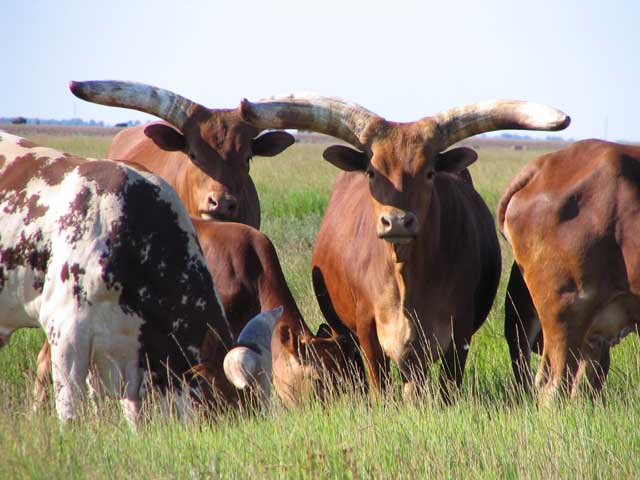 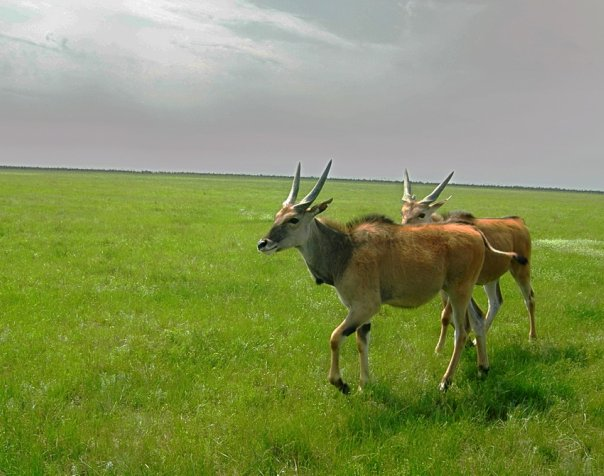 Музей просто неба: тут збереглися самотні стародавні кургани, кам'яні скіфські баби, створені стародавніми скульпторами. Заповідник займає площу 11 тис. га.; Доєднується до  лісопарку зі штучними ставками і каналами, де мешкає безліч тварин і птахів. УАсканійському степу виростає понад 400 видів трав і квітів, переважають злаки.
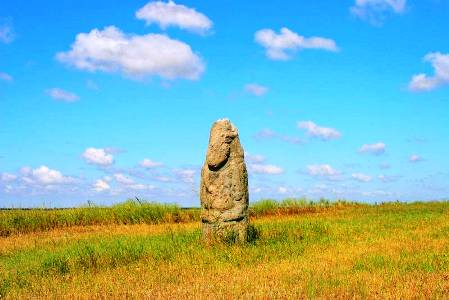 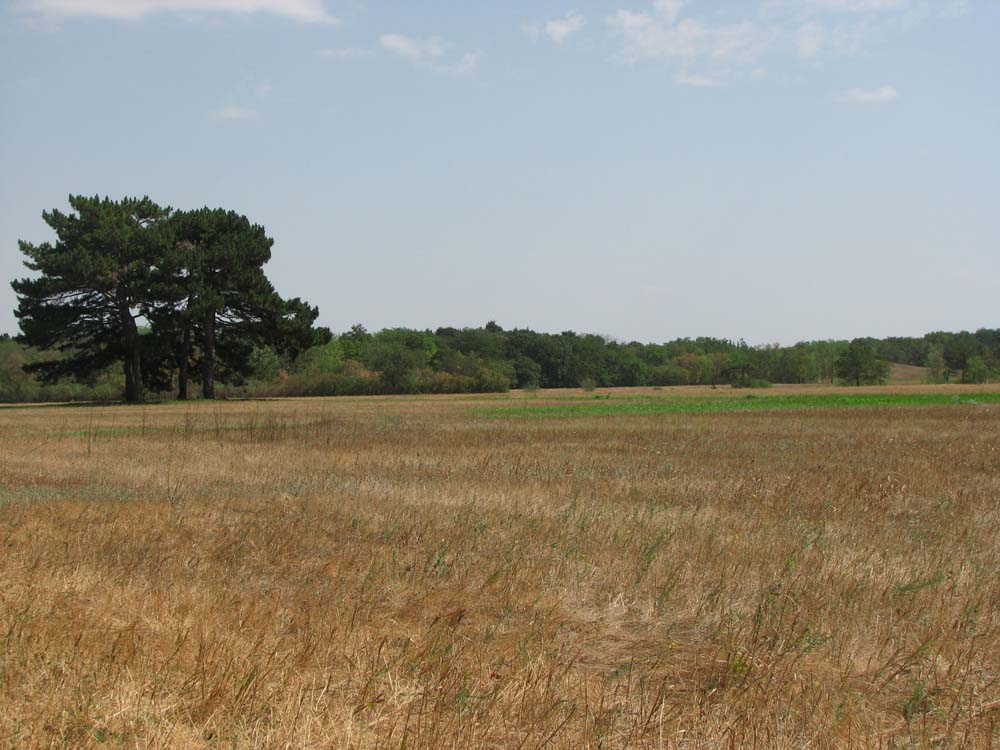 У кінці квітня зацвітають тюльпани, потім іриси, астрагали, гіацинти, жовтці. У травні - гвоздики, ромашки. Влітку степ, закутаний  в сріблястий серпанок ковили, переливається хвилями від щонайменшого подиху вітерця. У норах ховрахів розростаються куртини сірувато-сизого полину.
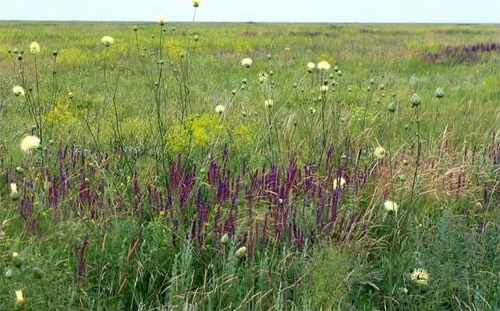 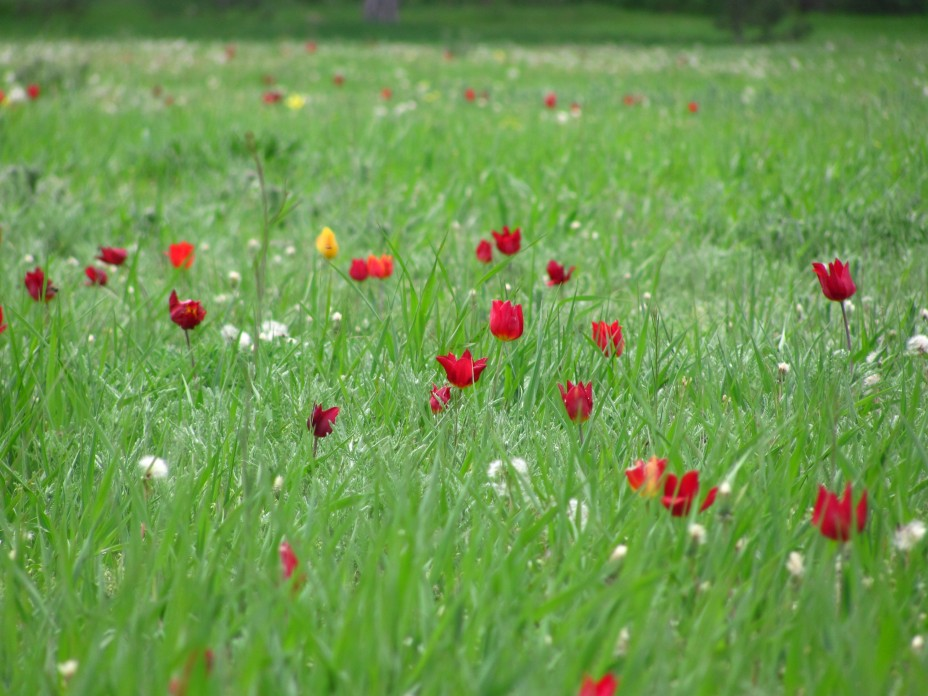 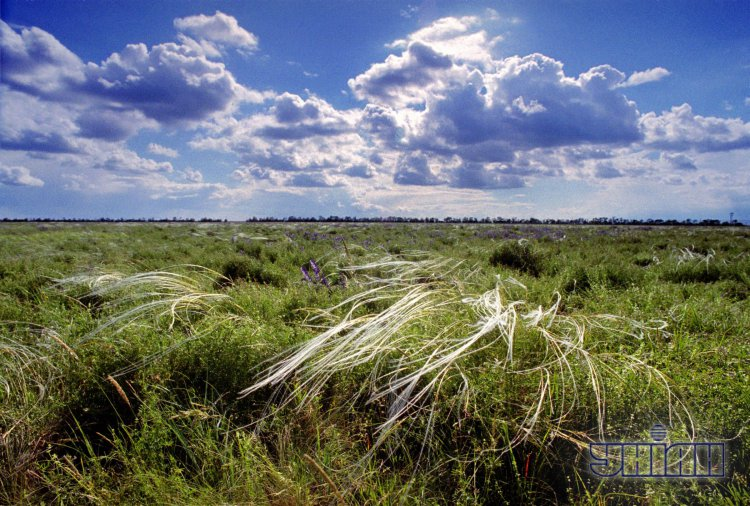 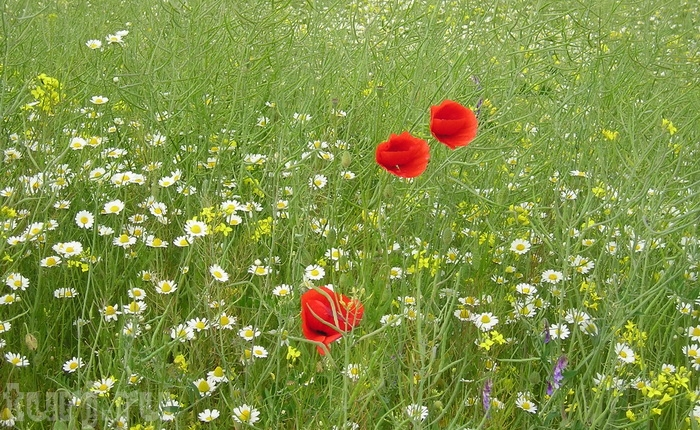 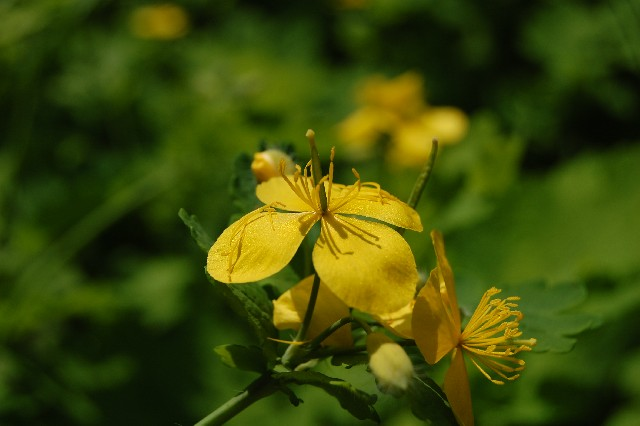 Асканійський парк площею близько 200 га. істотно відрізняється від дикої степової зони. Він розбитий згідно суворого плану. У парку близько 150 видів і форм дерев та чагарників. Гостролистий клен, кримська сосна, пірамідальний і колоновидний дуби, ялівець, в'яз, ялина, ясен, біла акація, у води - плакучі верби. Центр композиції парку - живописний ставок.
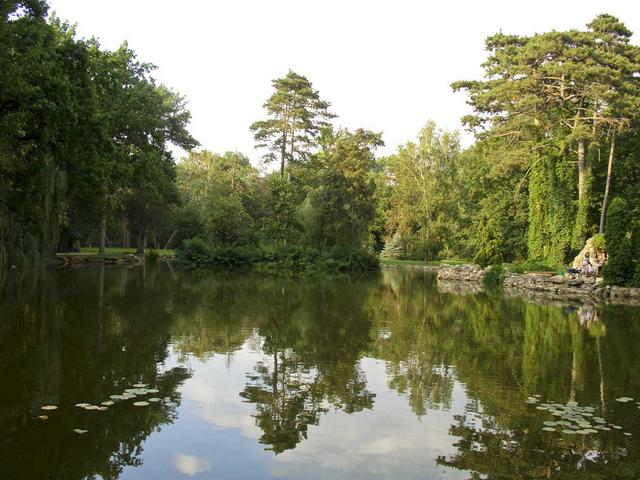 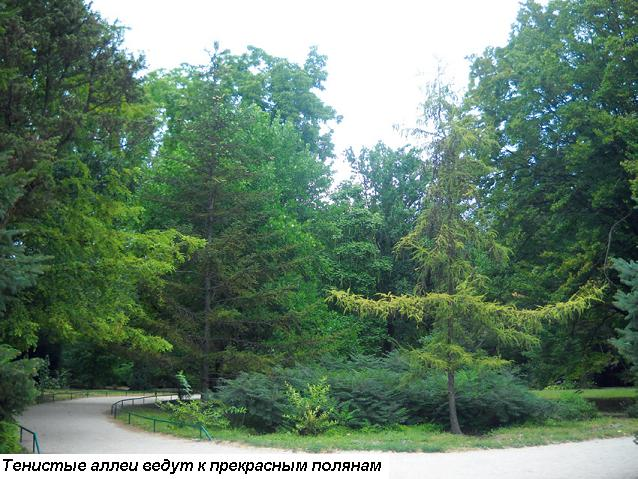 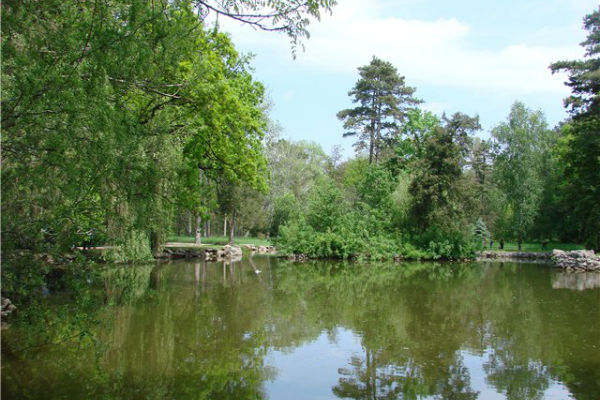 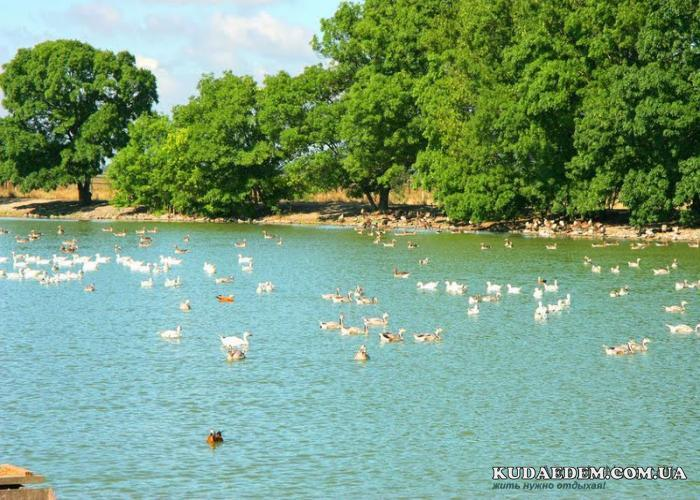 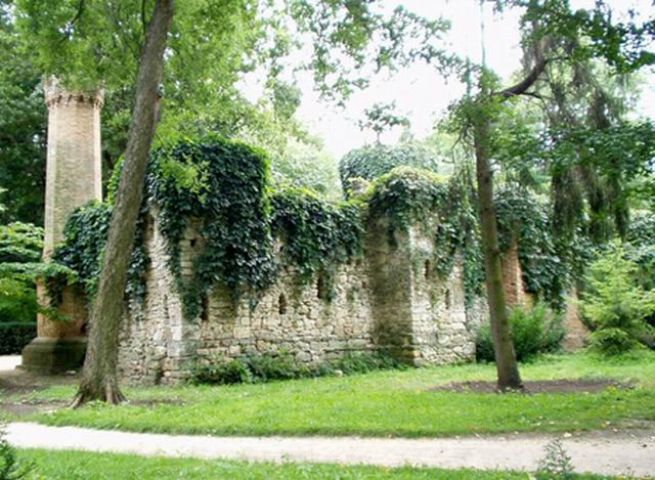 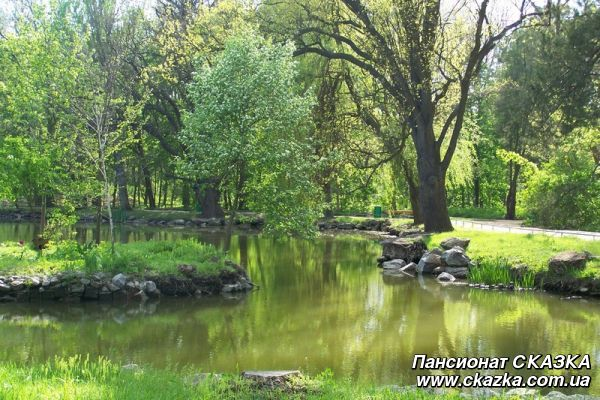 На території заповідника можна зустріти представників понад 60 видів птахів. В цілинному степу гніздяться 16 видів, безліч на прольоті. У парку близько 40 видів, на водоймищах близько 30 видів птахів. Навесні чутні голоси лебедів - кликунів. Білі і чорні лебеді, фламінго, журавлі, дрохви, стрепети, сірі куріпки, найбільше різних видів жайворонків. Степовий орел - рідкісний гість, частіше можна бачити степового луня, який низько летить над землею. У вольєрах - страуси африканські, ему, нанду, дрохви, фазани, павичі, степові орли, вінценосні журавлі, папуги.
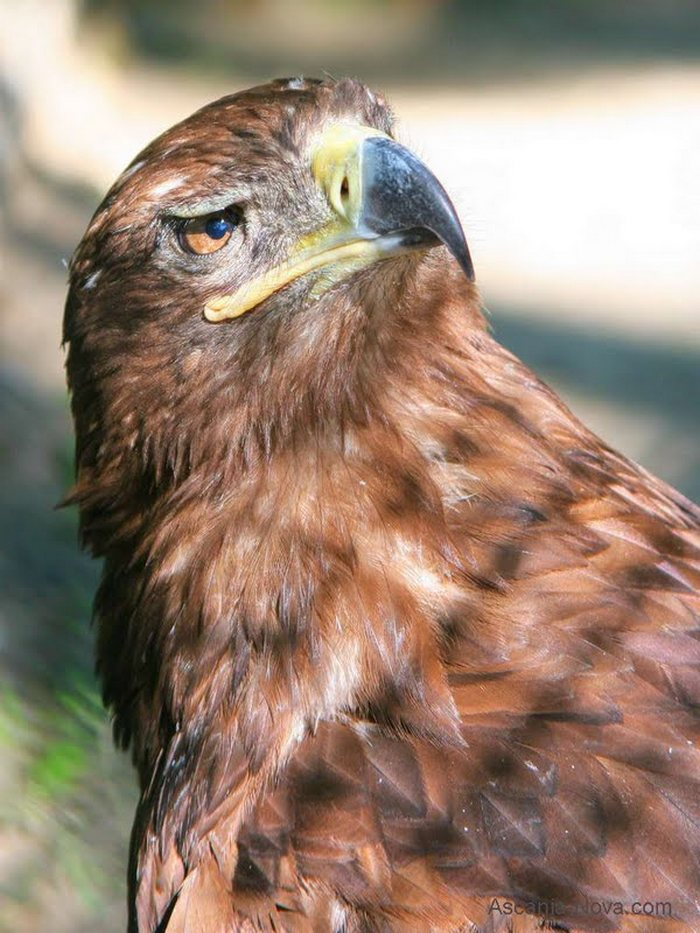 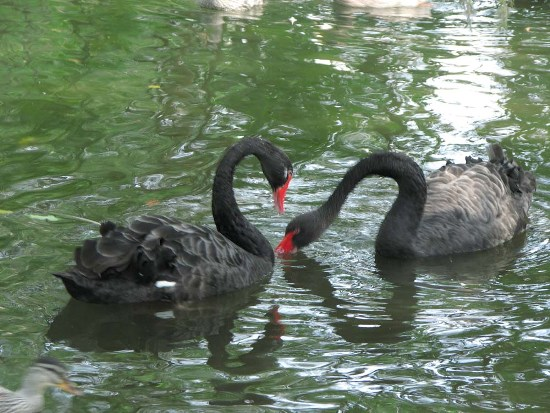 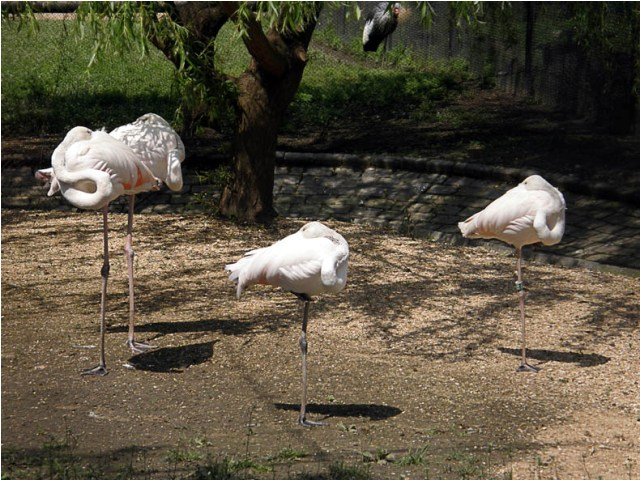 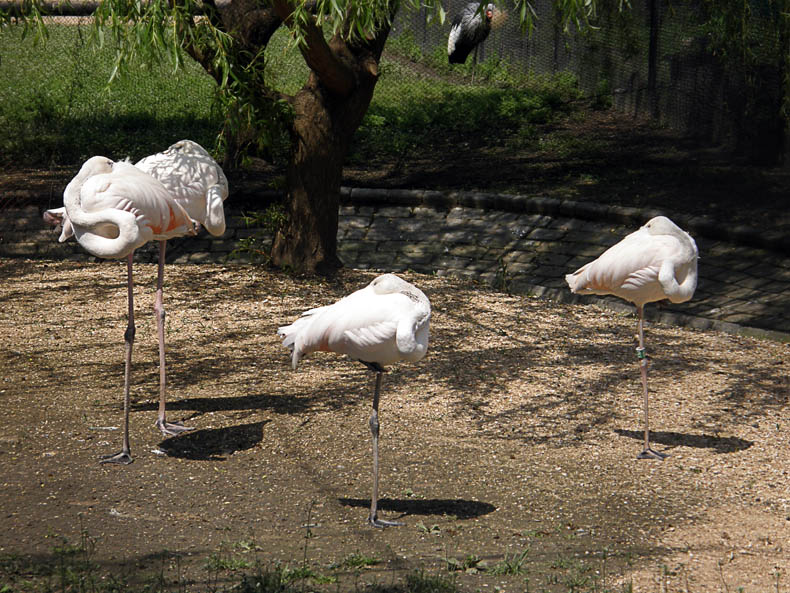 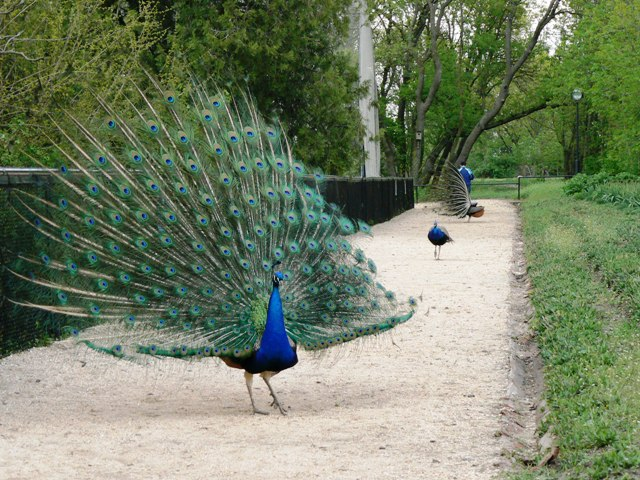 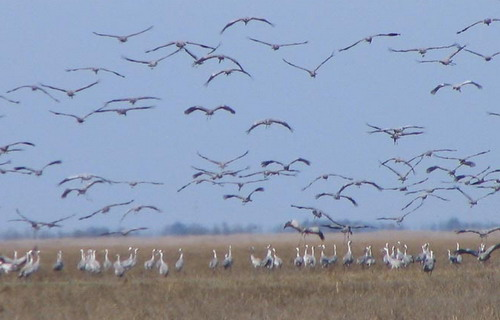 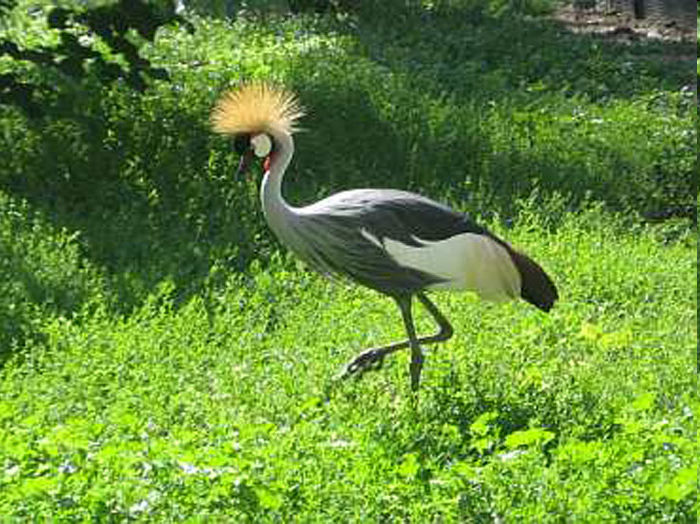 У своєрідному зоопарку заповідника міститься унікальна колекція тварин: зебри, південноамериканські верблюди, індійські і африканські антилопи, олені. У степу пасуться лами, шотландські поні, дикі коні - тарпани (кінь Пржевальського), американські бізони, кафрські буйволи; сайгаки - найдавніші копитні, ровесники мамонтів. У воді сайгаки потребують тільки під час сильної засухи. Дрібних звірів багато: миші, хом'яки, тушканчики, хижаки-тхори, лисиці, ласки, зустрічаються і горностаї.
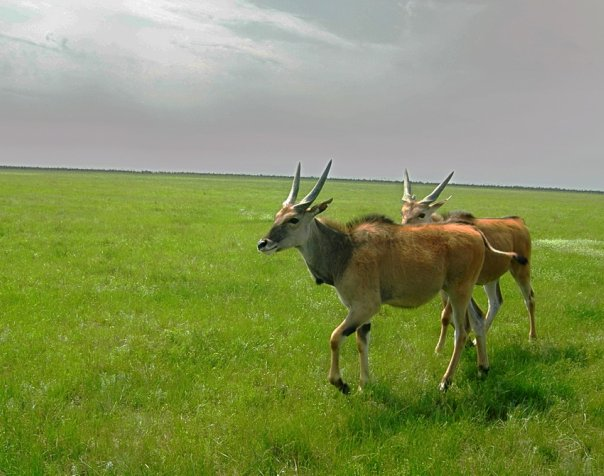 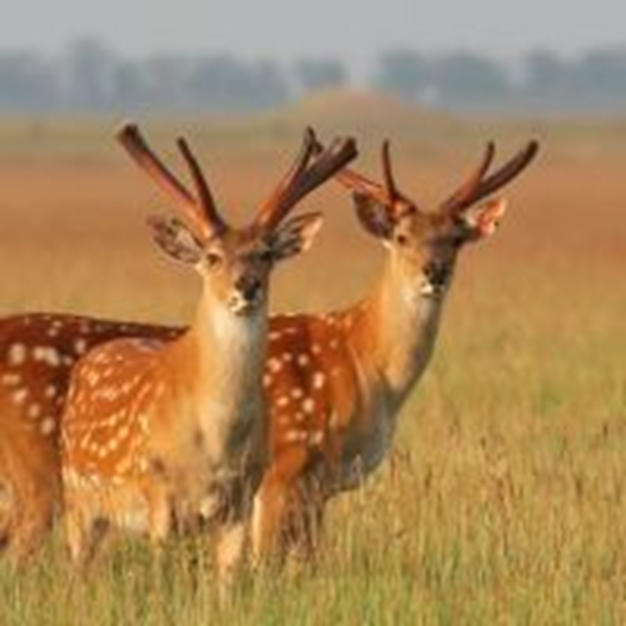 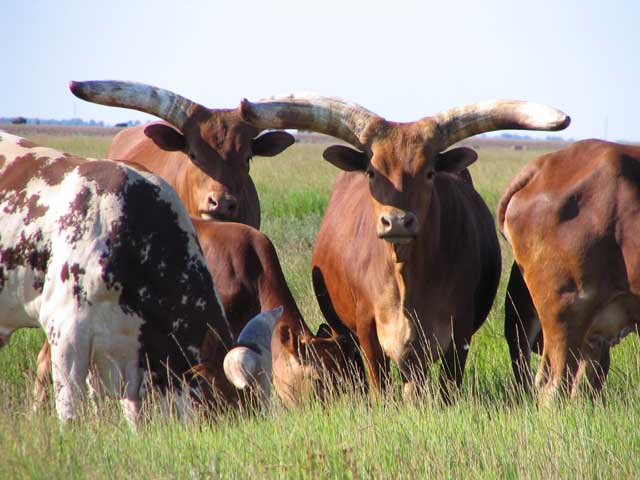 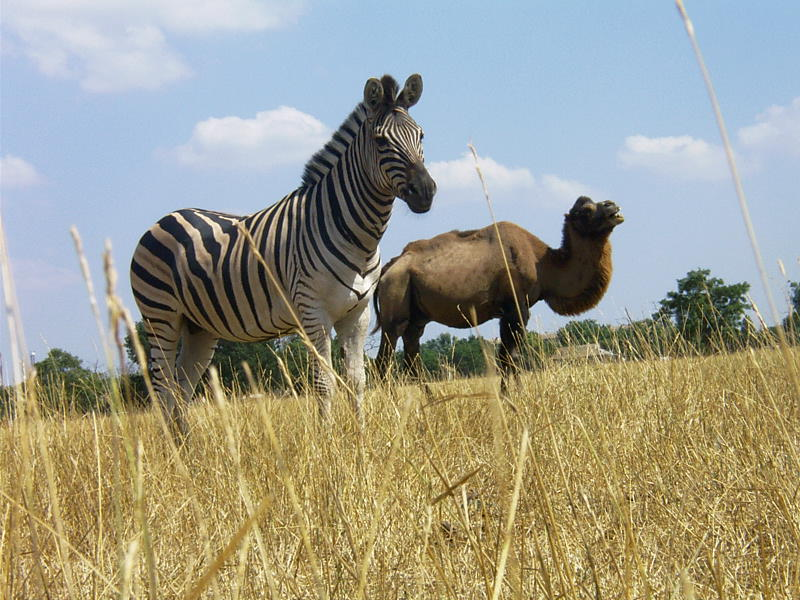 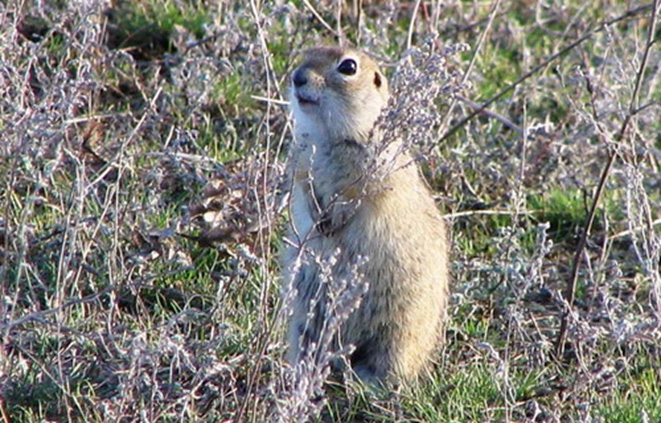 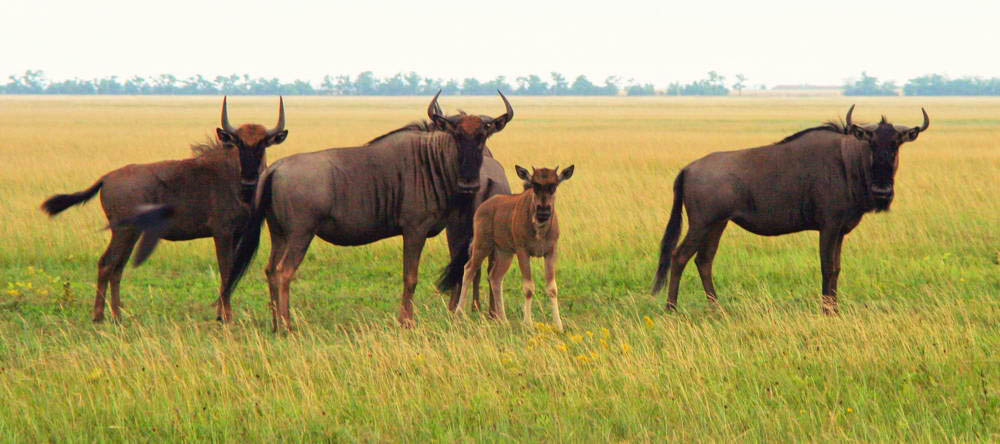 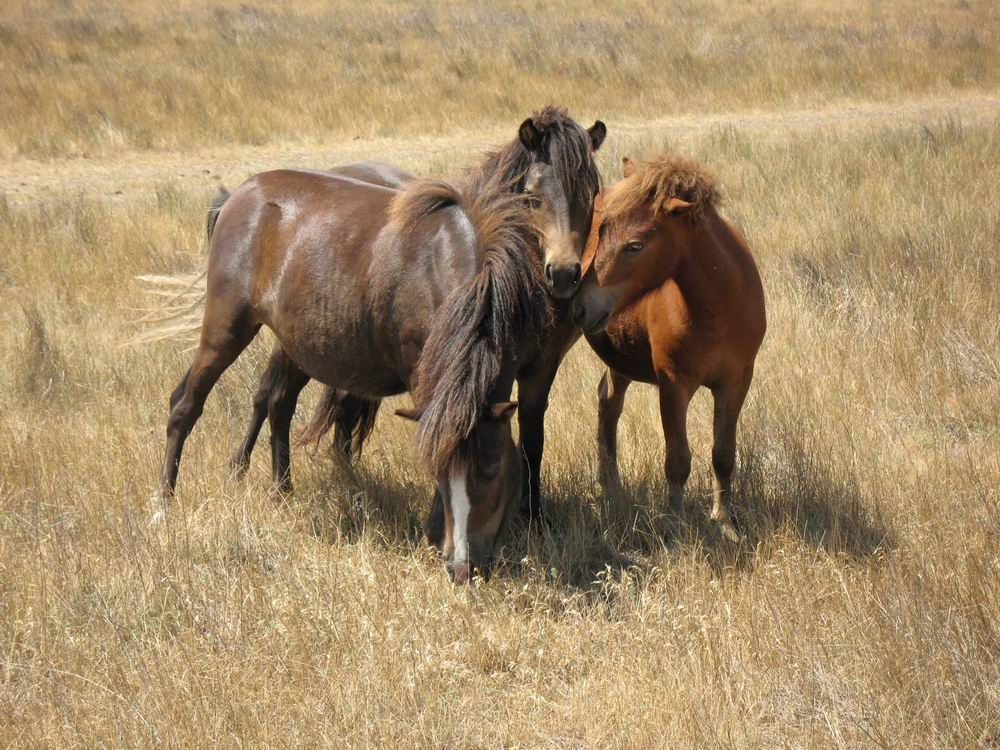 Дякую за увагу!))
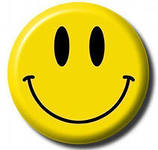